Progress Report for CEPC FLM detector  with SiC
OUTLINE
Description about CEPC FLM
Position 1
Incident Particle Selection
Geometric Design
10-bunch-crossing Simulation
Precision Calculation
Position 3
Conclusion and Next to do
CEPC Fast Luminosity Feedback System
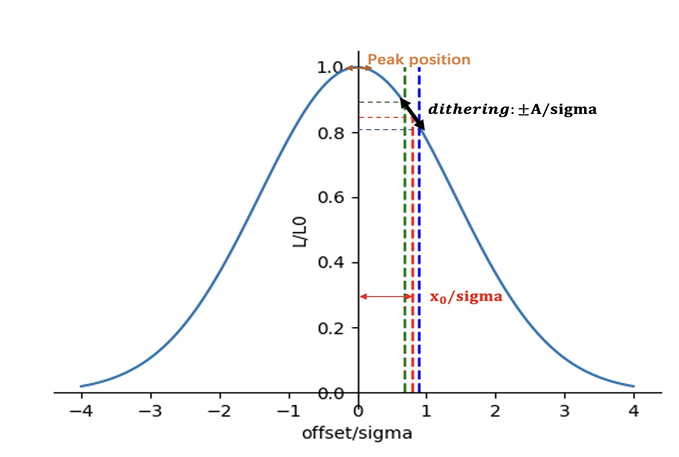 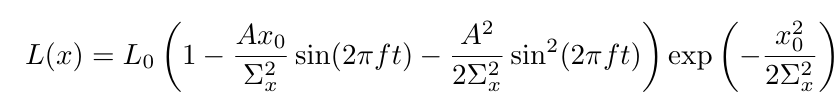 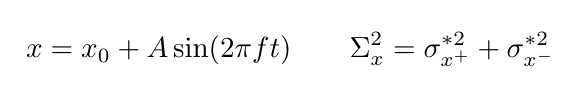 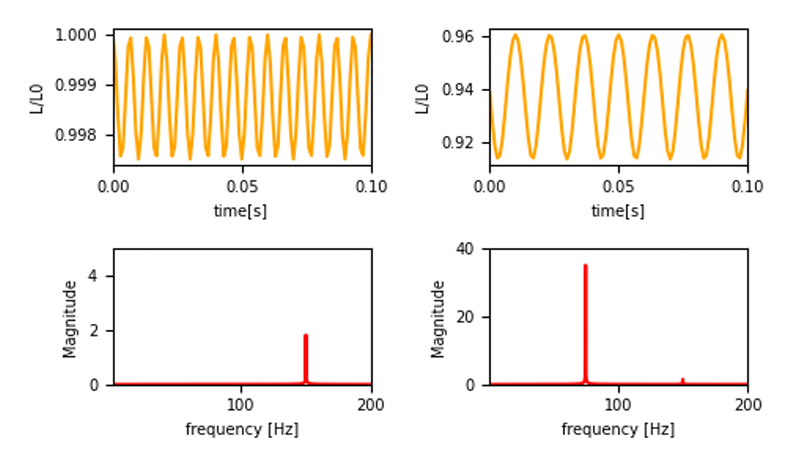 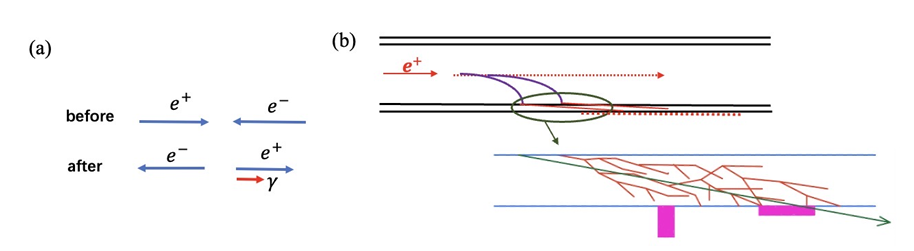 CEPC Fast Luminosity Feedback System
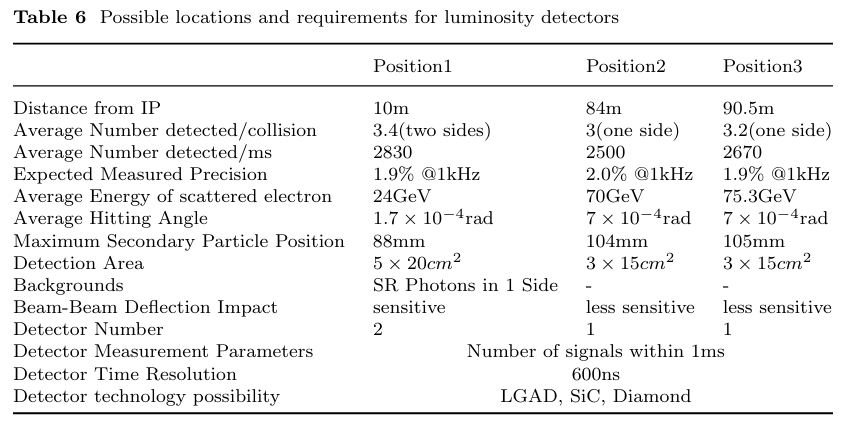 Position 1
Incident Particle Selection
10m≤S≤10.2m
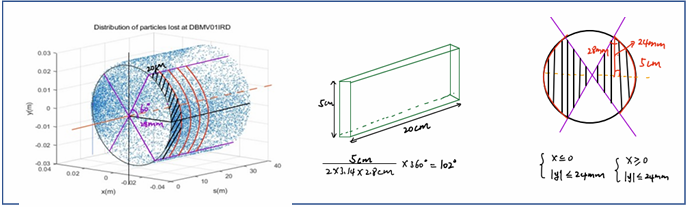 Select Condition
|x| ≥28*cos(51°)
Position 1
Incident Particle Selection
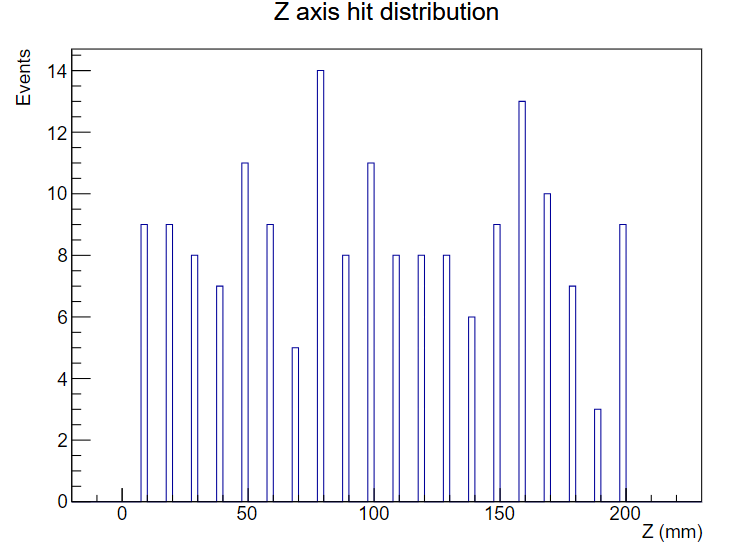 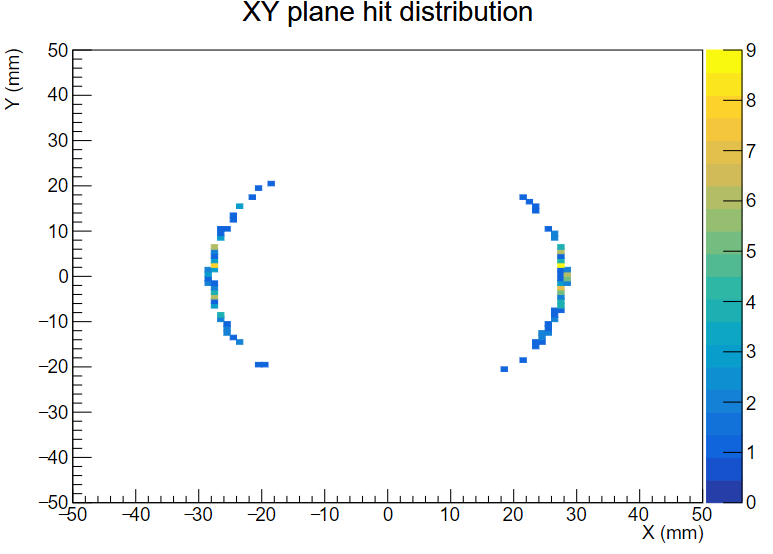 z=(s-10)*1000mm
Position 1
Incident Particle Selection
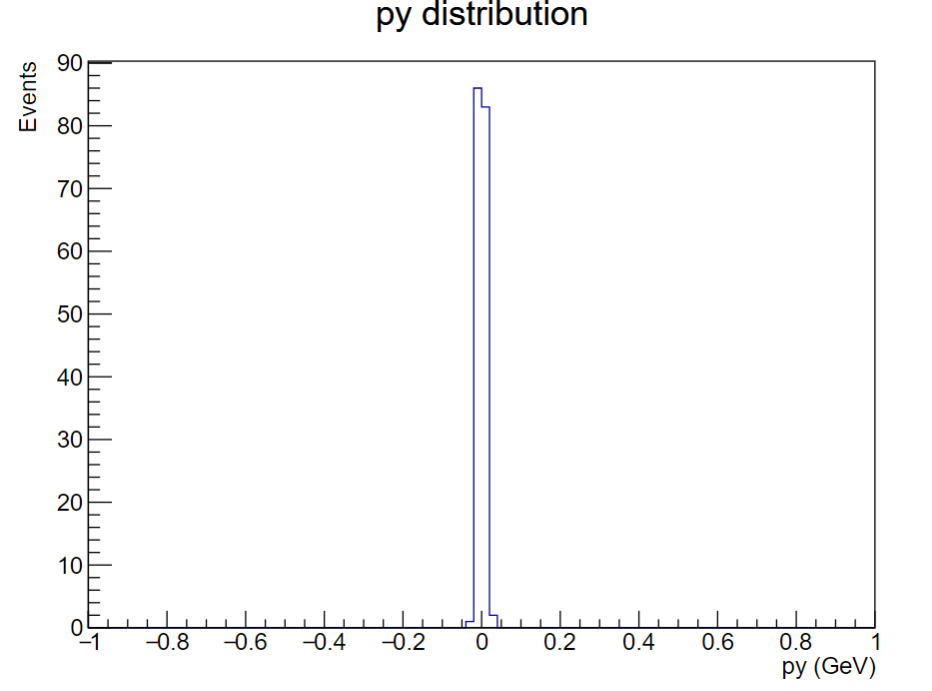 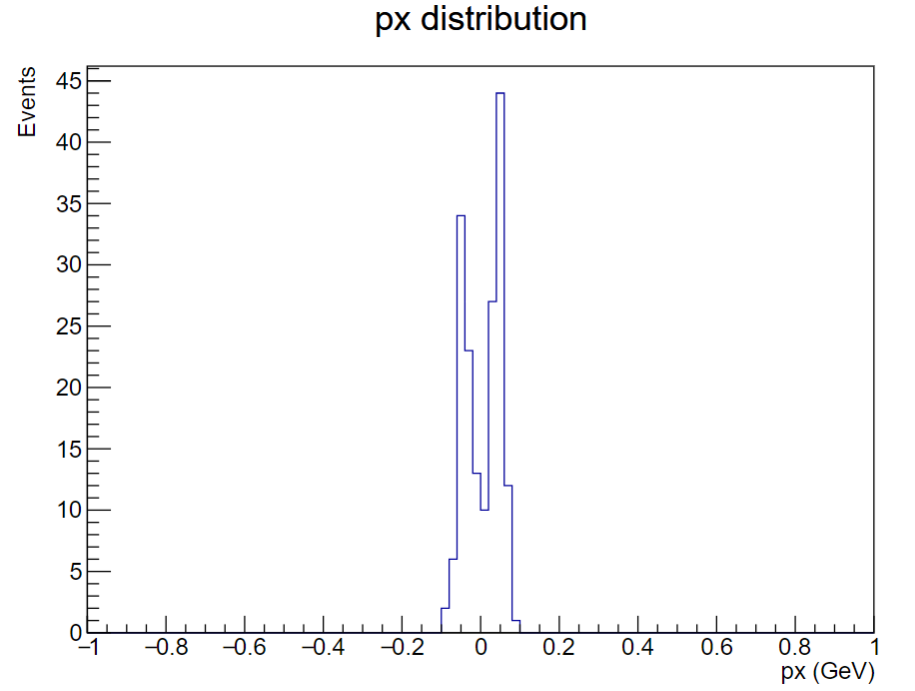 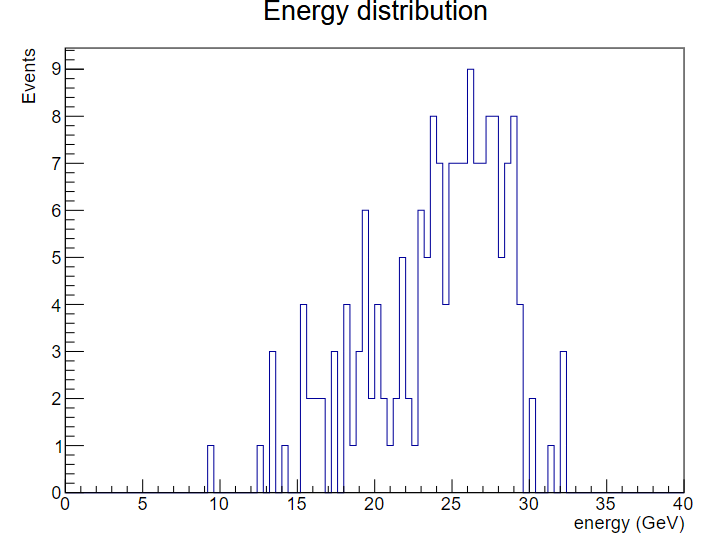 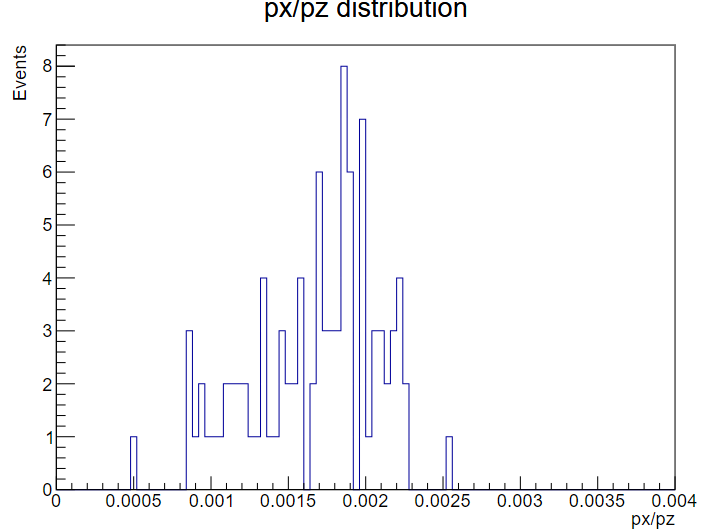 Position 1
Geometric Design
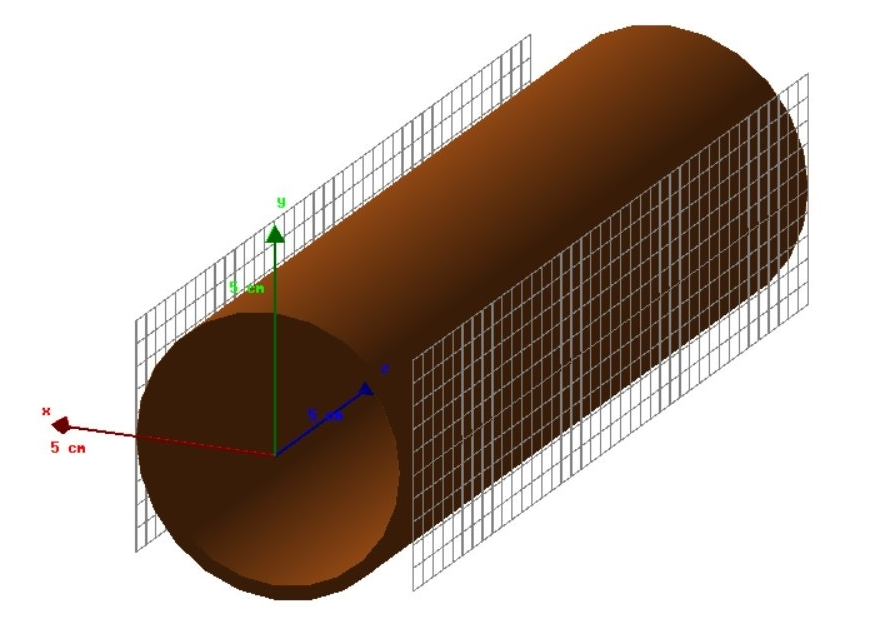 Geometric Dimensions: 5mm*5mm*100um
Y direction: 10, Z direction: 40 (total 400)
Double sides
Position 1
10-bunch-crossing Simulation
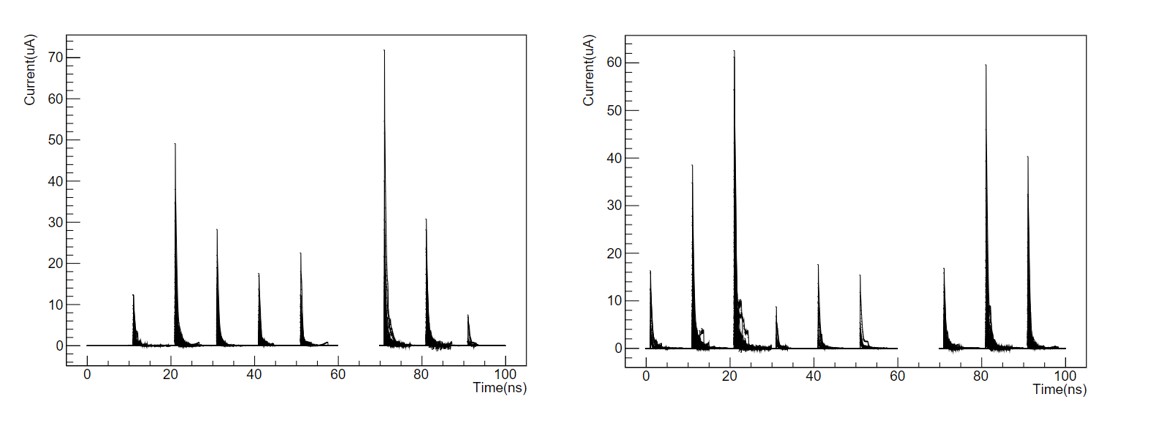 Detector negative X-axis
Detector positive X-axis
In 10 bunch crossings, a response was generated in the detector 9 times
 At t=60ns, no electrons hit the detection area, the detector did not respond, so the signal was interrupted at t=60ns
In the simulation, the time interval for each bunch crossing is set to 10ns, while the bunch crossing interval for CEPC is 600ns. Therefore, a 10-bunch-crossing can represent the response of the detector within 6us.
Position 1
10-bunch-crossing Simulation
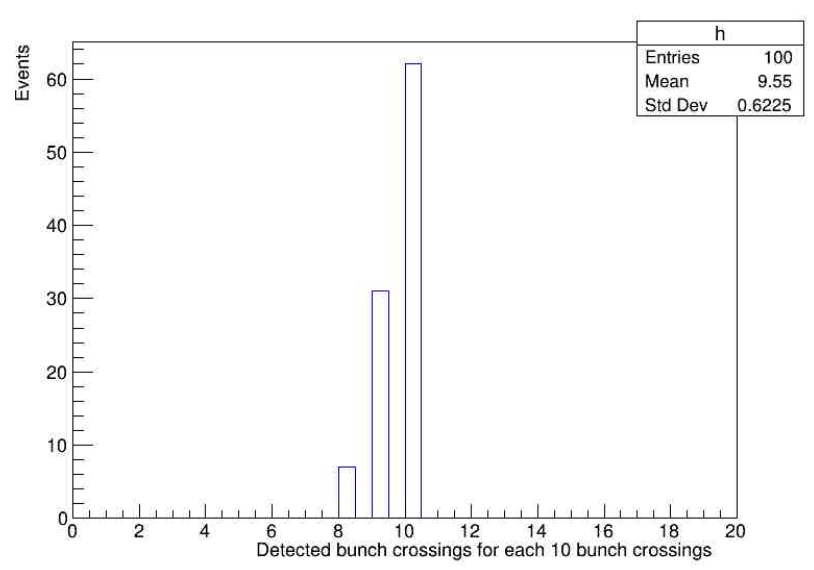 To obtain statistical results, 100 sets of 10-bunch-crossings were simulated
Position 1
Precision Calculation
Time of signal generation within 1ms
Position 1
Precision Calculation
the number of bunch crossings we detect within 1ms
12
Position 1
Precision Calculation
the number of total Bhabha electrons we detect in 1ms and precision
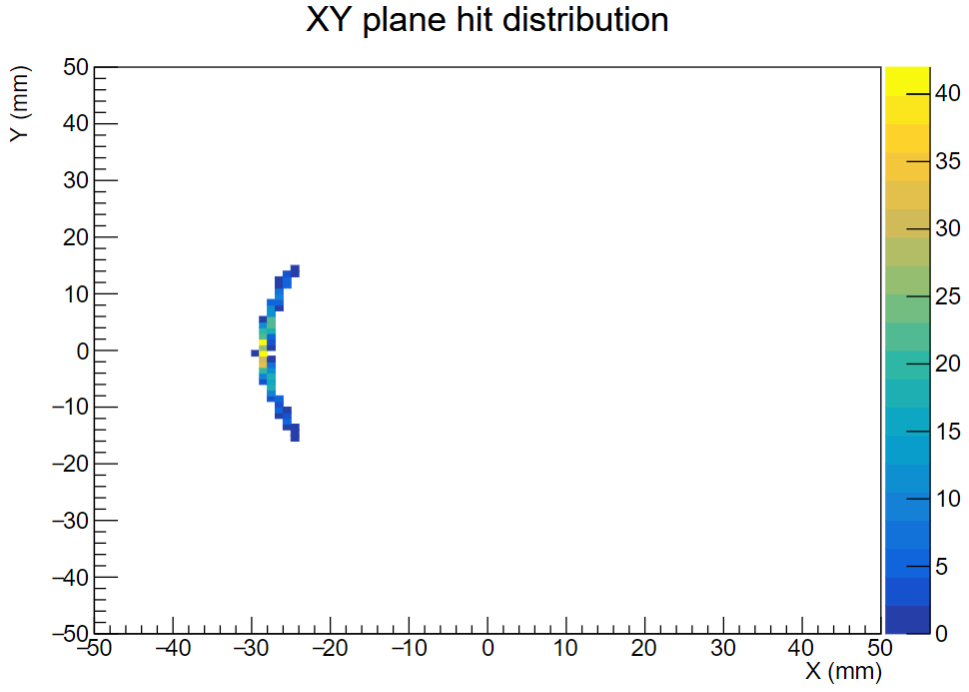 Position 3
Incident Particle Selection
90.35m≤S≤90.5m
Select Condition
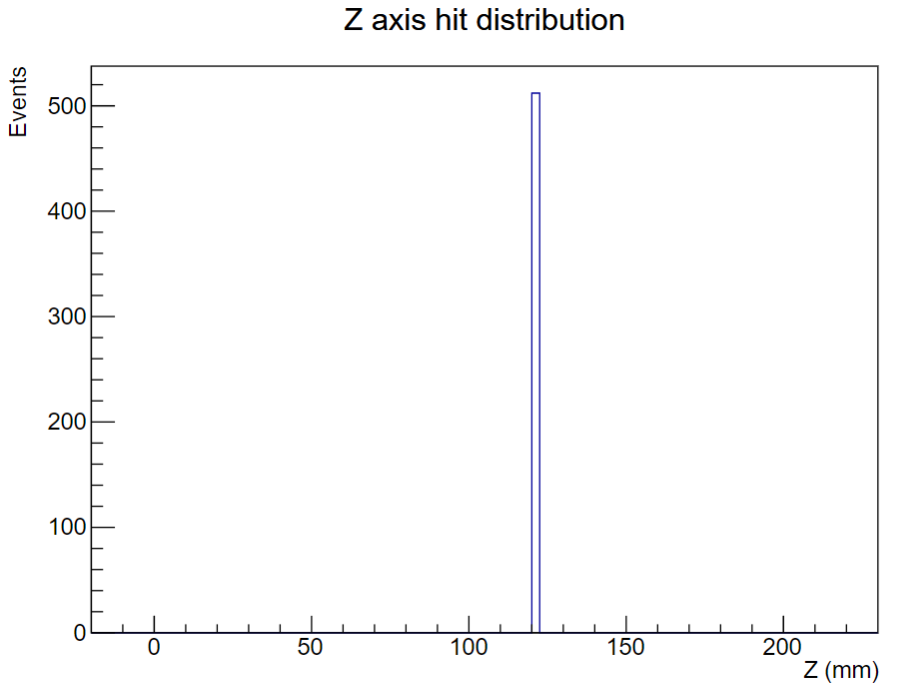 Position 3
Incident Particle Selection
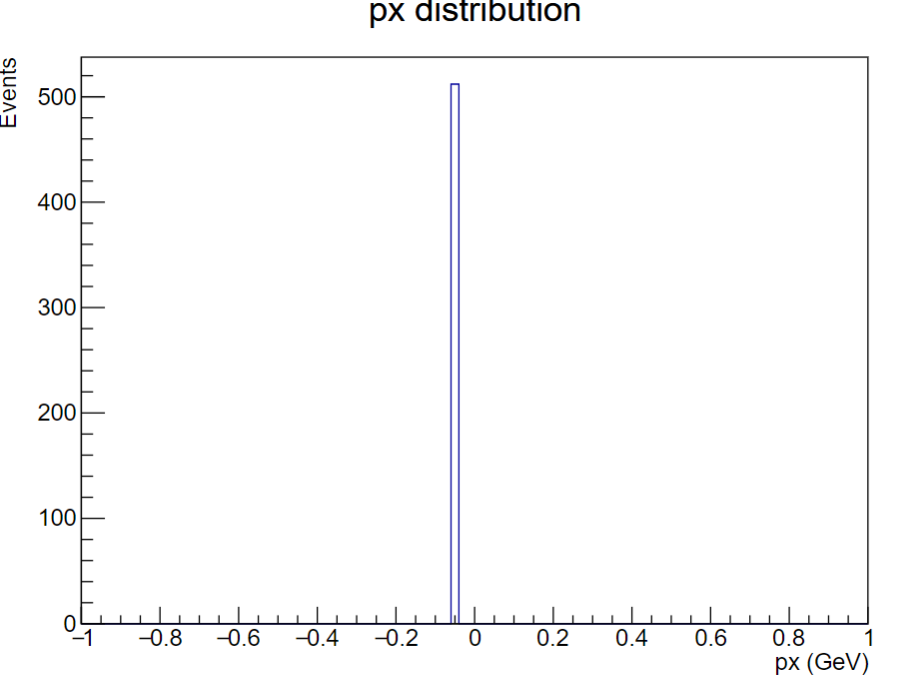 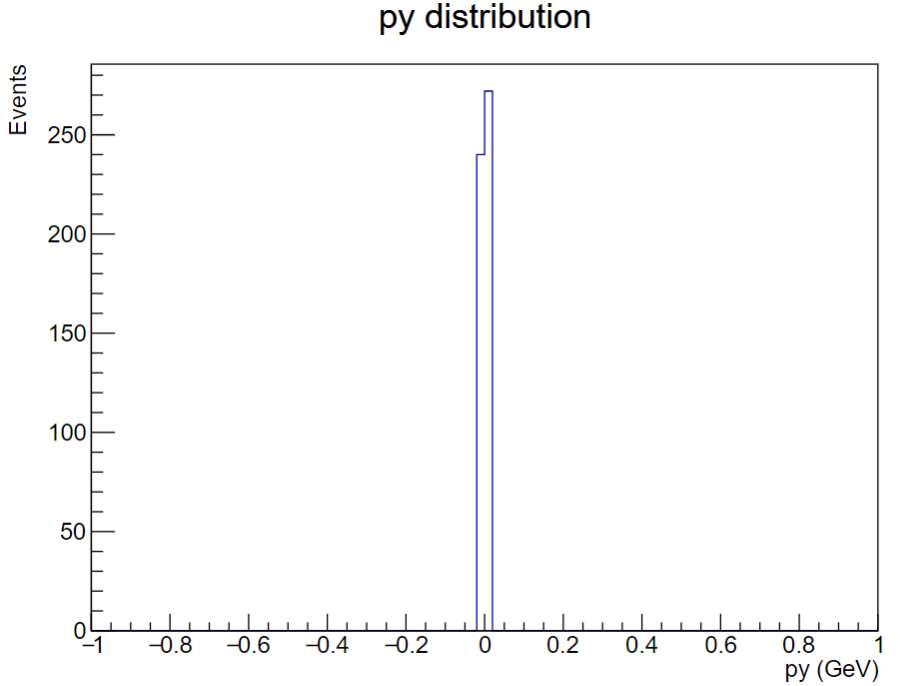 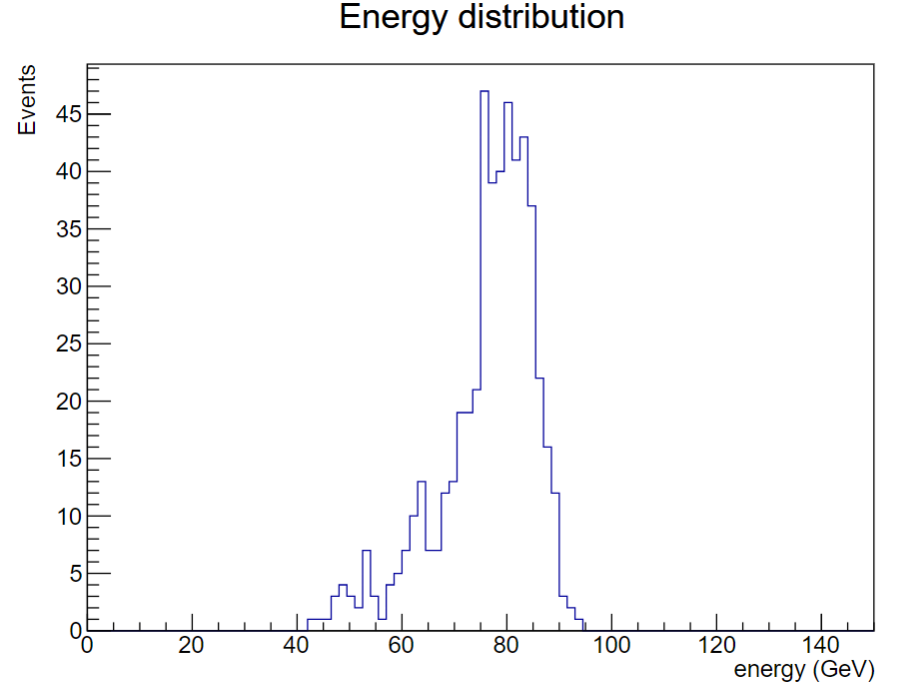 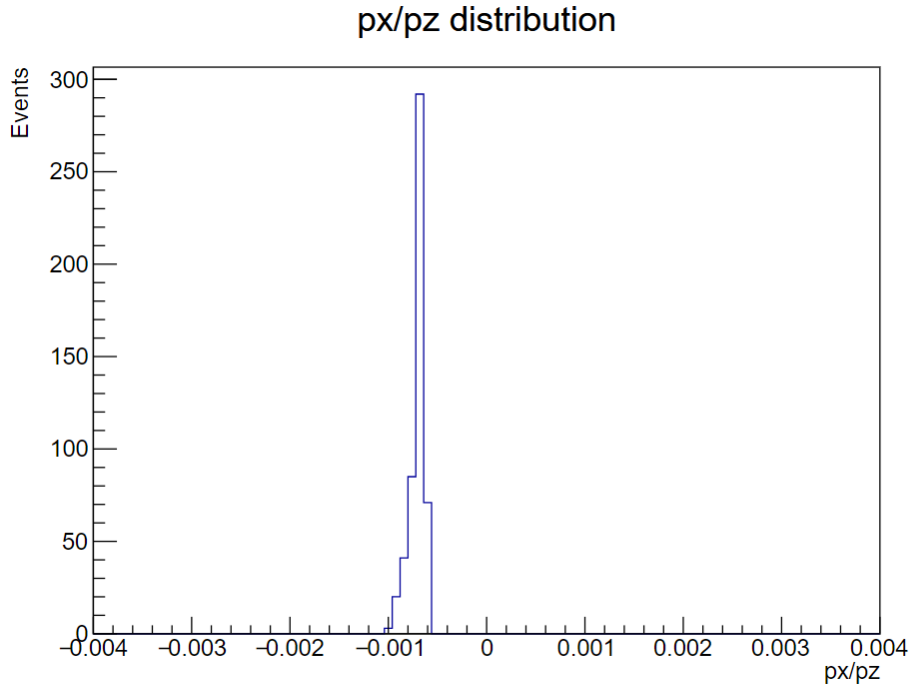 Position 3
Geometric Design
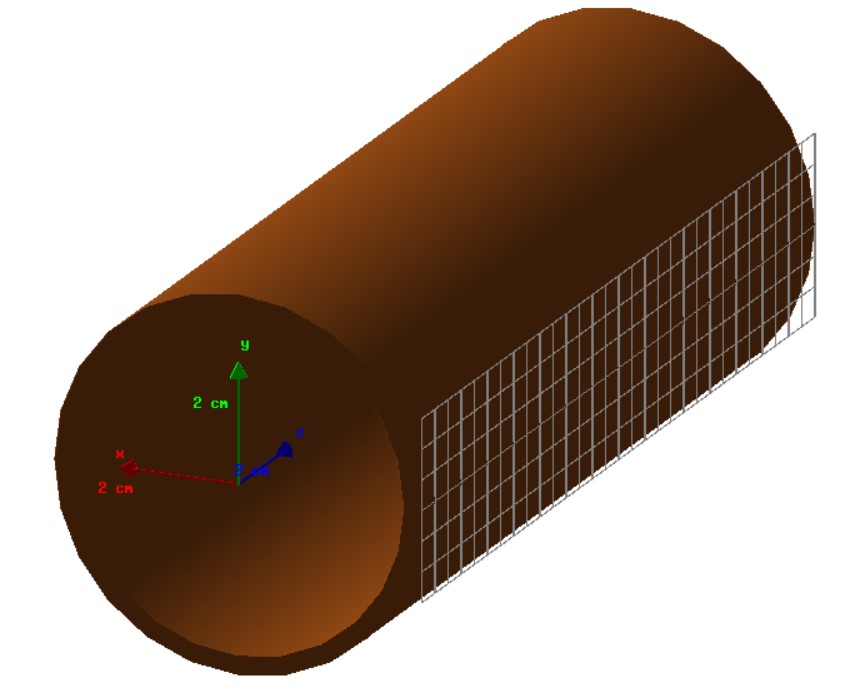 Geometric Dimensions: 5mm*5mm*100um
Y direction: 6, Z direction: 30 (total 180)
One side
Position 3
10-bunch-crossing Simulation
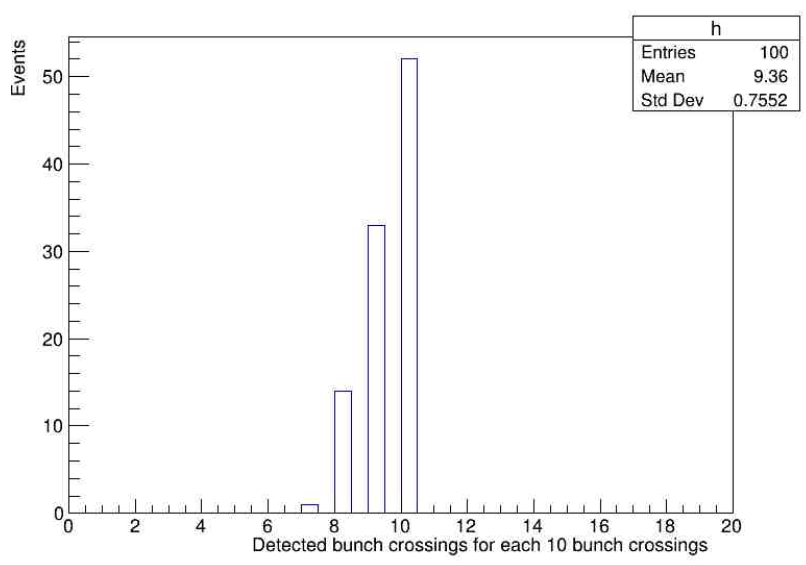 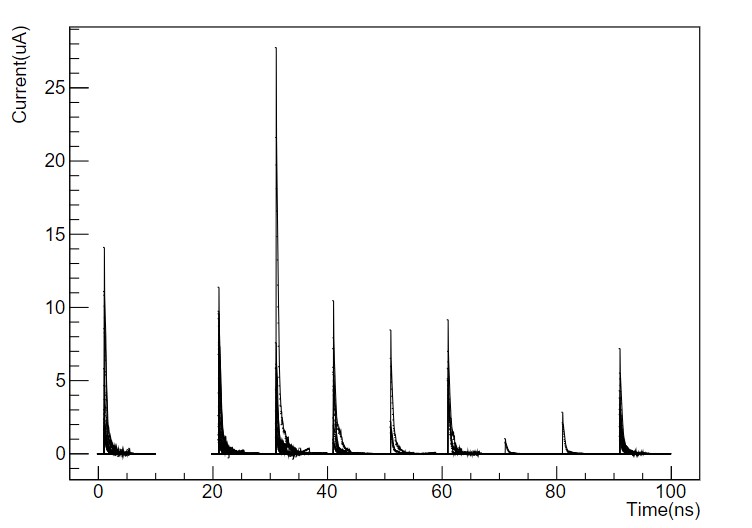 Position 3
Precision Calculation
the number of bunch crossings we detect within 1ms
18
Position 3
Precision Calculation
the number of total Bhabha electrons we detect in 1ms and precision
Conclusion and Next to do
Conclusion
Without considering the trigger, under normal beam alignment conditions, the precision of the luminosity monitoring detectors at positions 1 and 3 are 1.96%±0.06% and 2.04%±0.08%, respectively.
Next to do